22C:19 Discrete MathInduction and Recursion
Fall 2011
Sukumar Ghosh
What is mathematical induction?
It is a method of proving that something holds.

Suppose we have an infinite ladder, and we want to know
if we can reach every step on this ladder. 

We know the following two things:

We can reach the base of the ladder
If we can reach a particular step, then we can  reach the 
	next step

Can we conclude that we can reach every step of the ladder?
Understanding induction
Suppose we want to prove that P(x) holds for all x
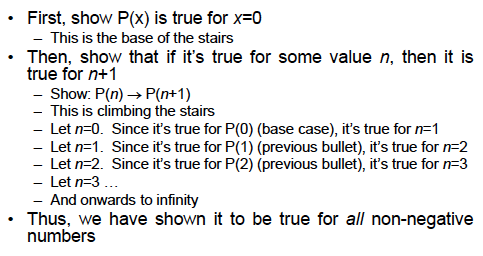 Proof structure
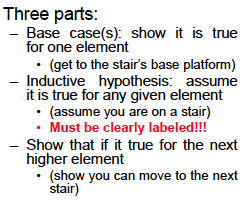 Example 1
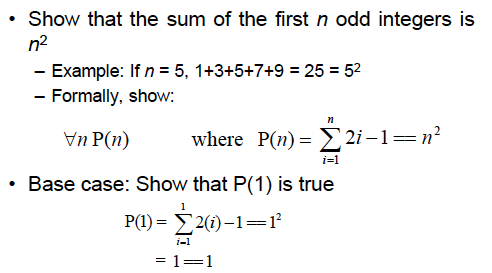 Example continued
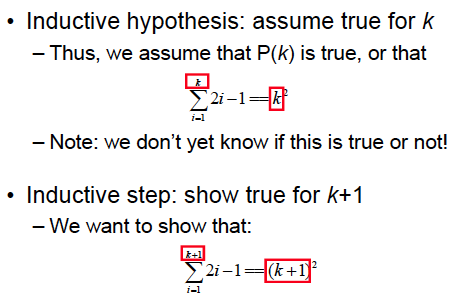 Example continued
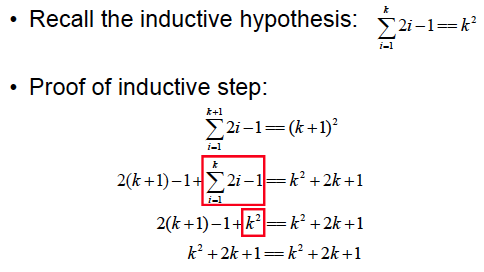 What did we show?
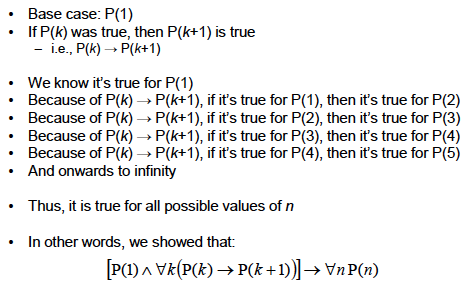 Example 2
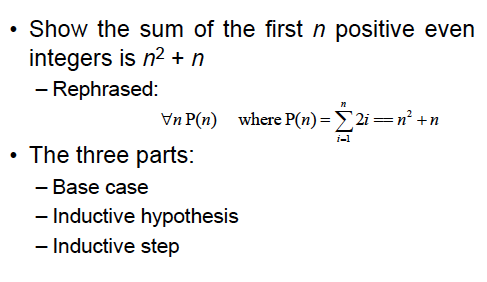 Example continued
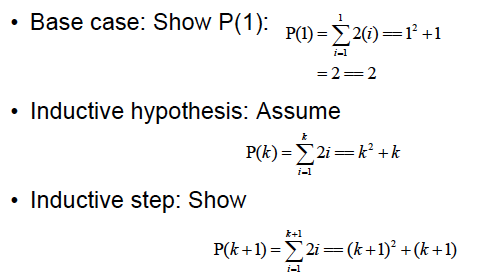 Example continued
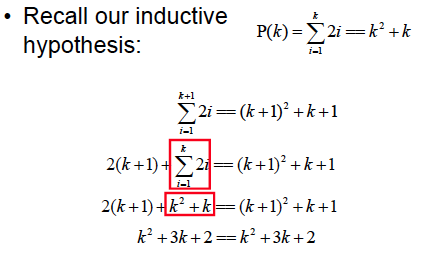 Example 3
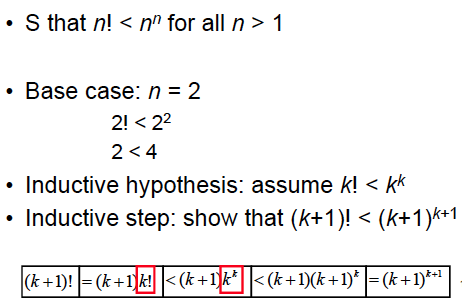 Strong induction
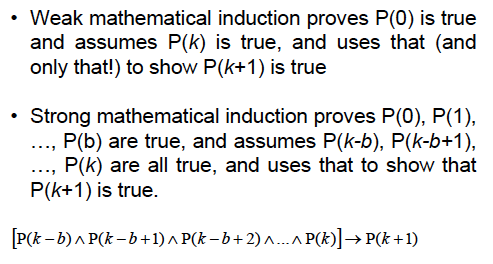 Example
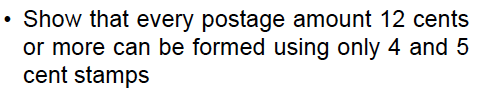 Proof using Mathematical Induction
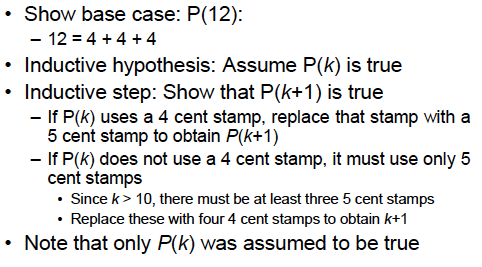 Same Proof using Strong Induction
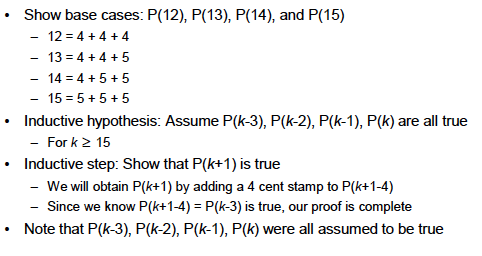 Errors in Induction
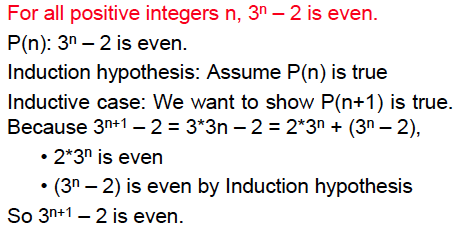 Question: What is wrong here?
Errors in Induction
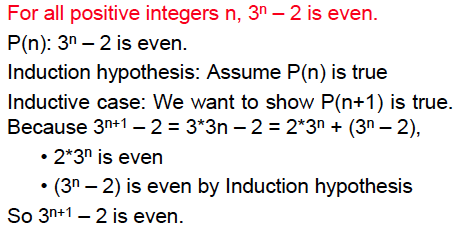 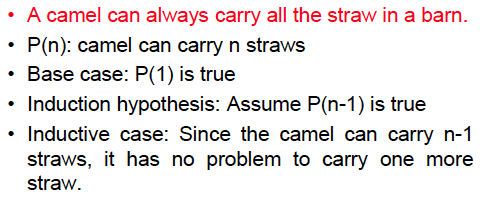 Question: What is wrong here?
Recursion
Recursion means defining something, such as a
function, in terms of itself
– For example, let f(x) = x!
– We can define f(x) as f(x) = x * f(x-1)
Recursive definition
Two parts of a recursive definition: 
	Base case and a Recursive step

.
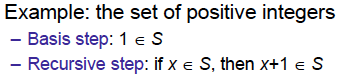 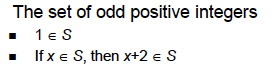 Recursion example
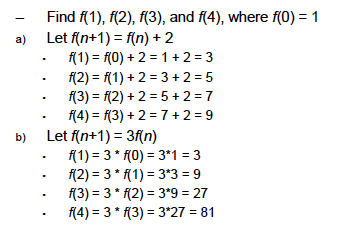 Fibonacci sequence
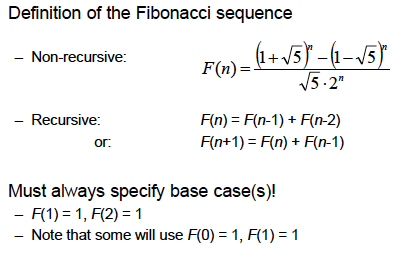 Bad recursive definitions
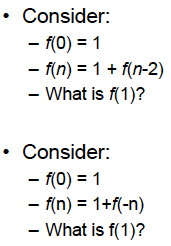 Why are these definitions bad?
More examples of recursion: defining strings
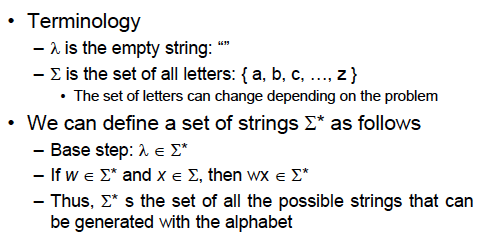 Structural induction
A technique for proving a property of a recursively defined object.
It is very much like an inductive proof, except that in the inductive 
step we try to show that if the statement holds for each of the 
element used to construct the new element, then the result holds 
for the new element too.
Example. Prove that if T is a full binary tree, and h(T) is the height of the tree 
then the number of elements in the tree n(T) ≤ 2 h(T)+1 -1.

See the textbook (pages 306-307) for a solution.
Recursive Algorithm
Example 1. Given a and n, compute an

procedure power (a : real number, n: non-negative integer)
if n = 0 then power (a, n) := 1 
		else power (a, n) := a. power (a, n-1)
Recursive algorithms: Sorting
Here is the recursive algorithm Merge sort. It merges two sorted
Iists to produce a new sorted list
8  2  4  6  10  1  5  3
8  2  4  6
10  1  5  3
5  3
4  6
10  1
8  2
Mergesort
The merge algorithm “merges” two sorted lists
2  4  6  8  merged with 1  3  5 10 will produce 1  2  3  4  5  6  8  10
procedure mergesort (L = a1, a2, a3, … an) 
if n >  0 then 
	m:= n/2
	L1 :=  a1, a2, a3, … am
	L2 :=  am+1, am+2, am+3, … an
	L := merge (mergesort(L1), mergesort(L2))
Example of Mergesort
1  2 3 4 5  6  8  10
8  2  4  6  10  1  5  3
8  2  4  6
10  1  5  3
2  4  6  8
1  3  5  10
5  3
4  6
10  1
3  5
2  8
8  2
4  6
1  10
Pros and Cons of Recursion
While recursive definitions are easy to understand
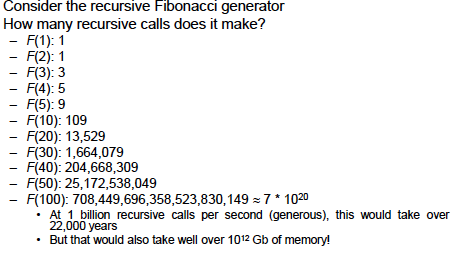 Iterative solutions for Fibonacci sequence are much faster (see 316-317)